Полёт в космос
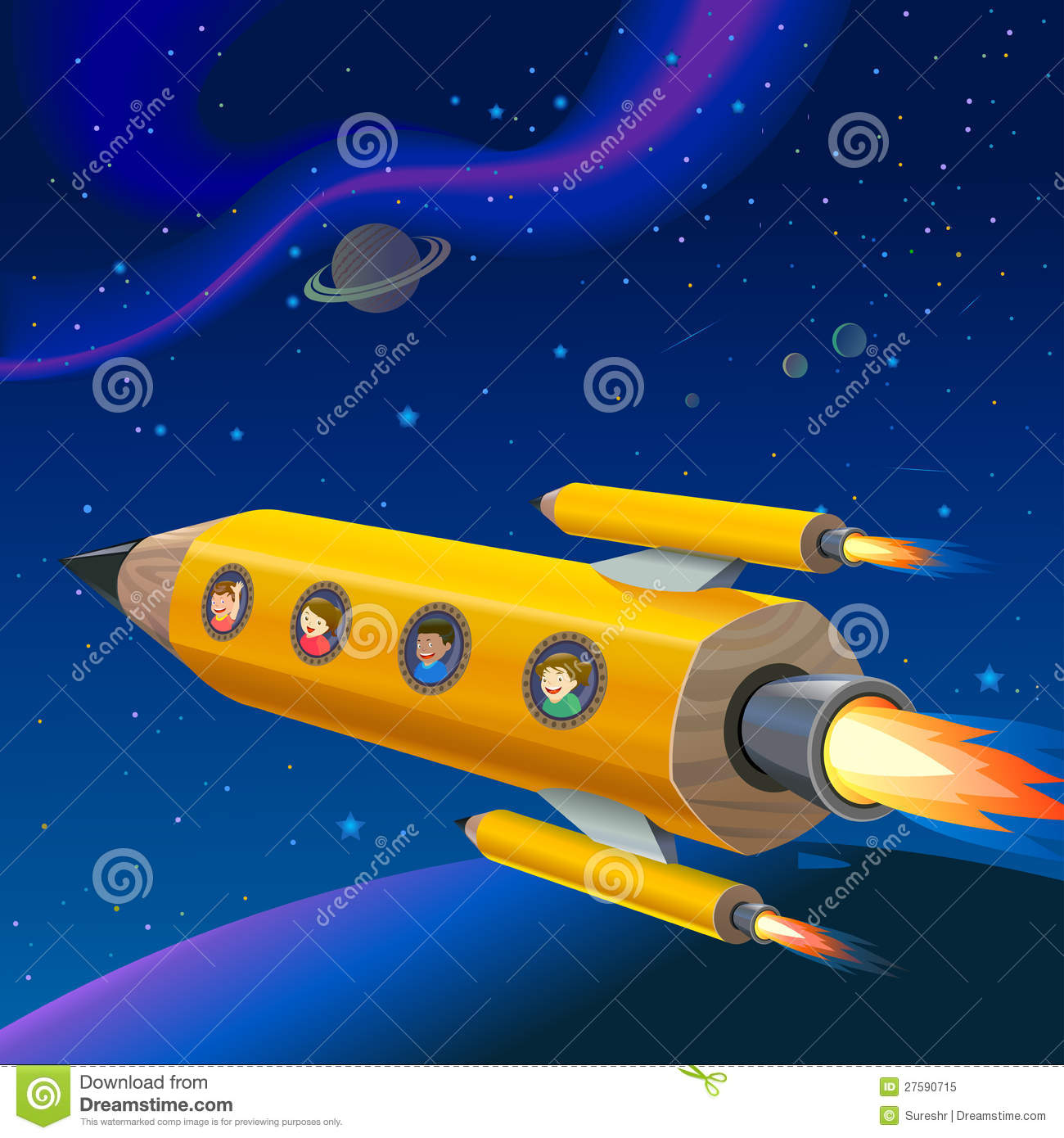 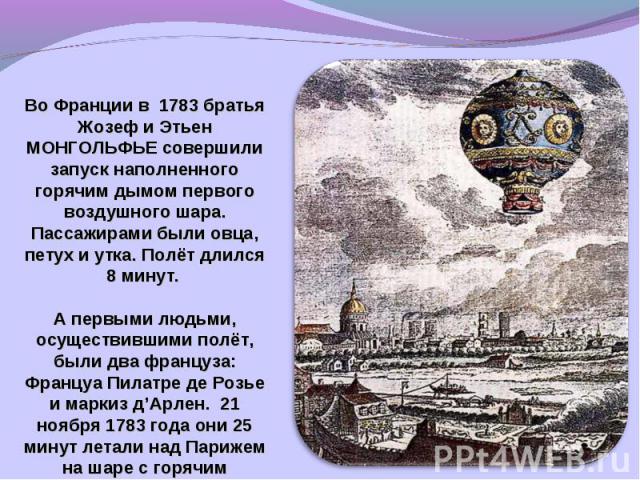 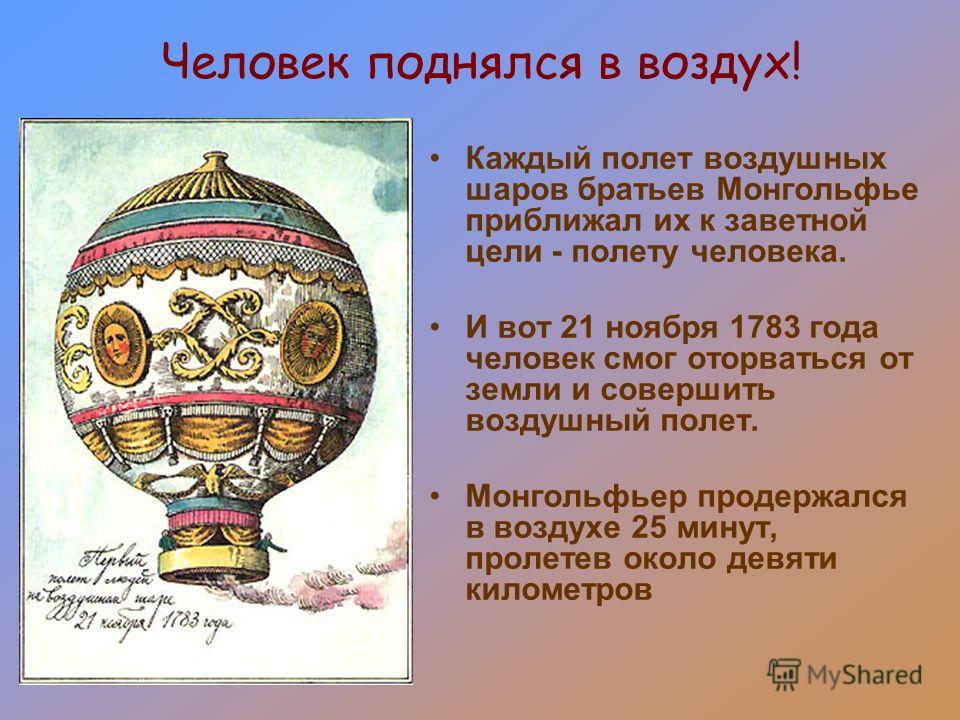 ДИРИЖАБЛЬ
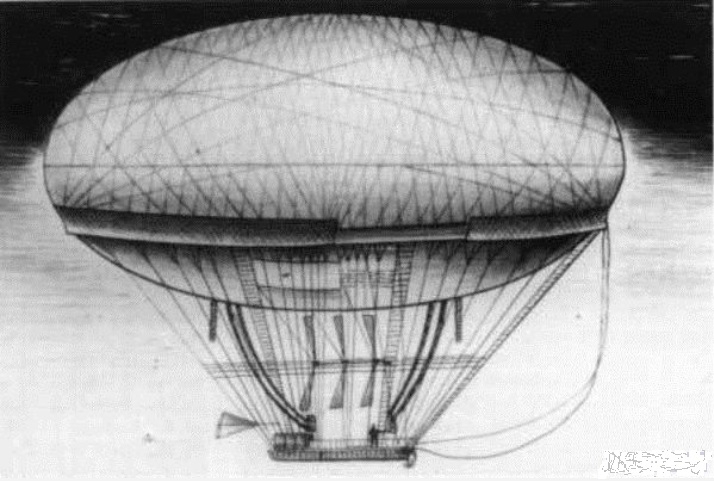 Попытки сконструировать самолет
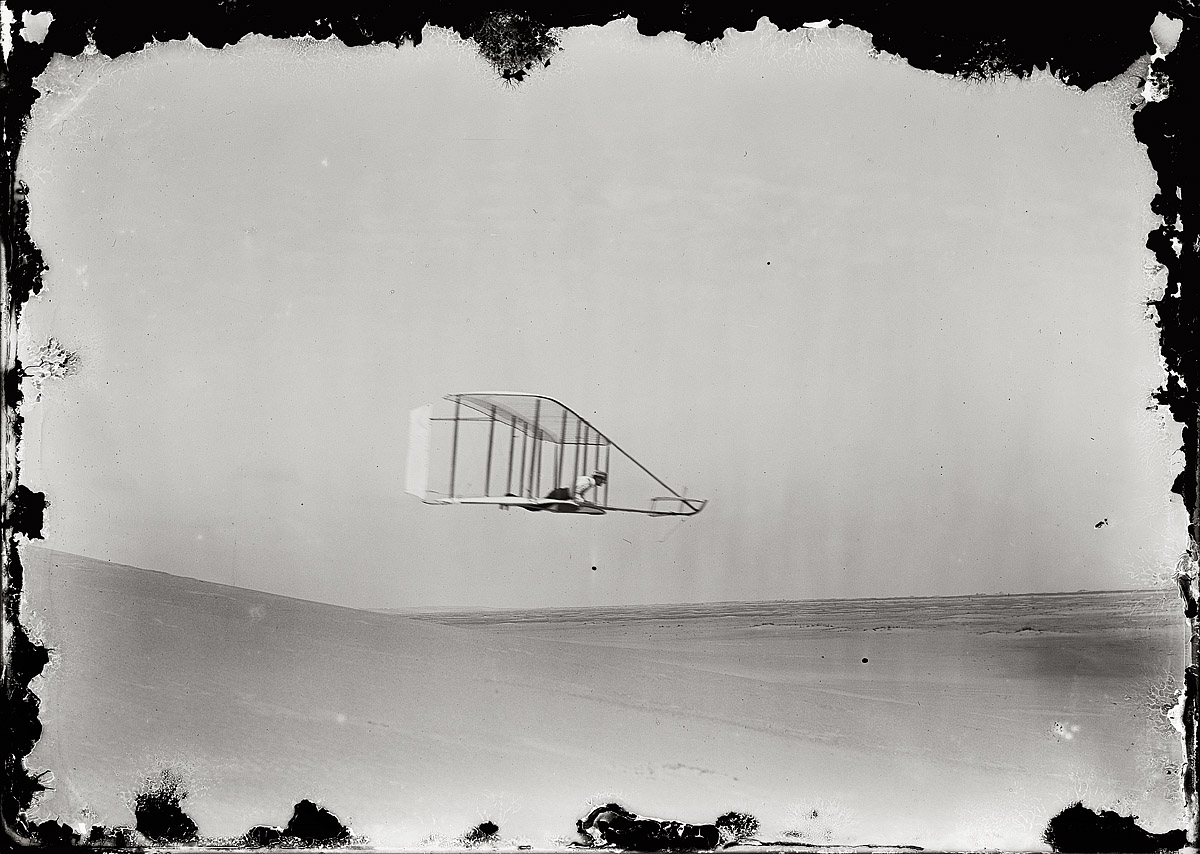 Один из первых самолетов
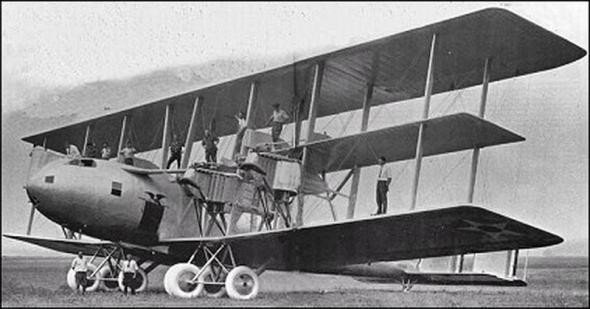 Современный самолет
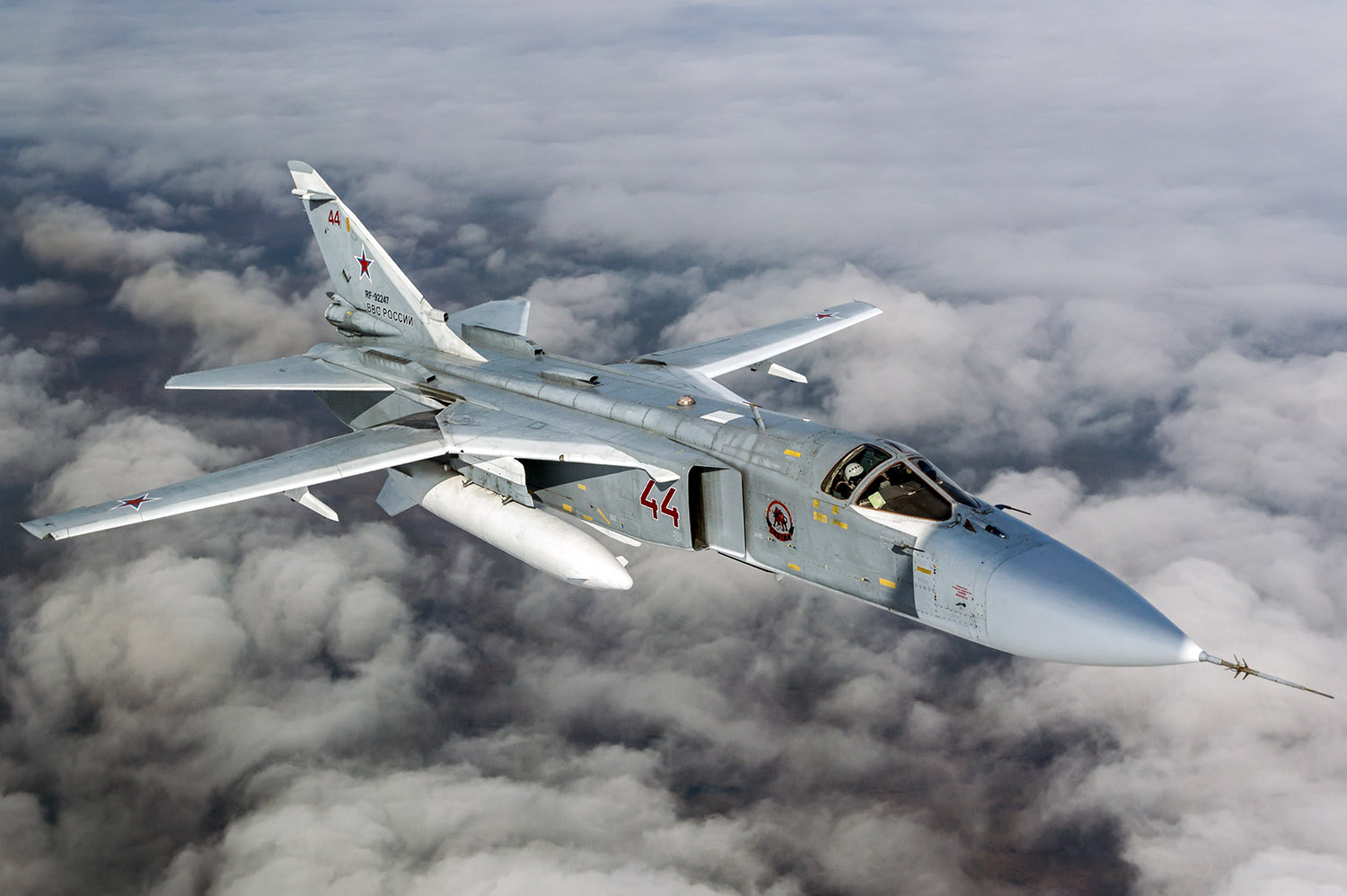 Военный самолет
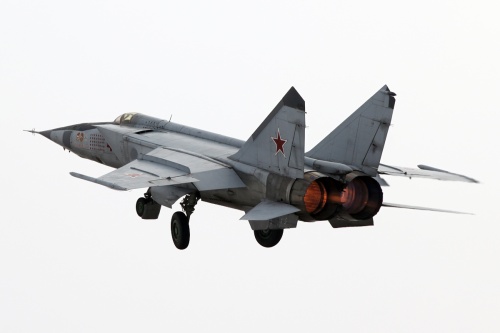 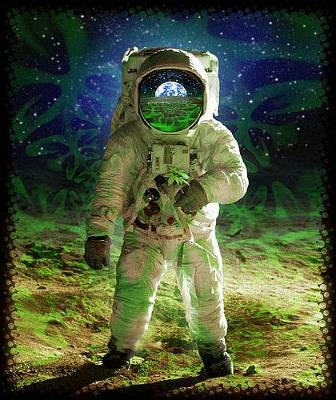 Космическая еда
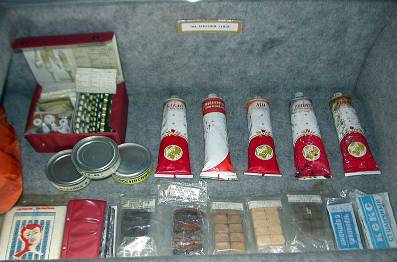 Космическая еда
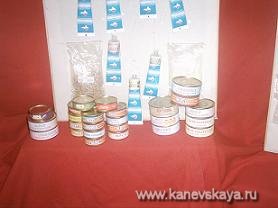 Панель управления
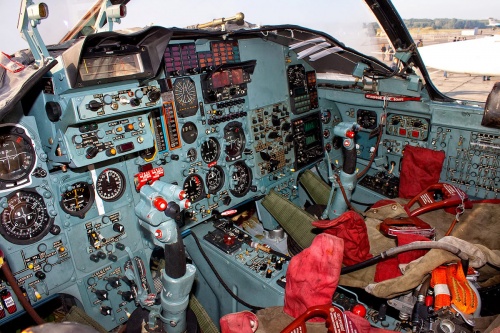 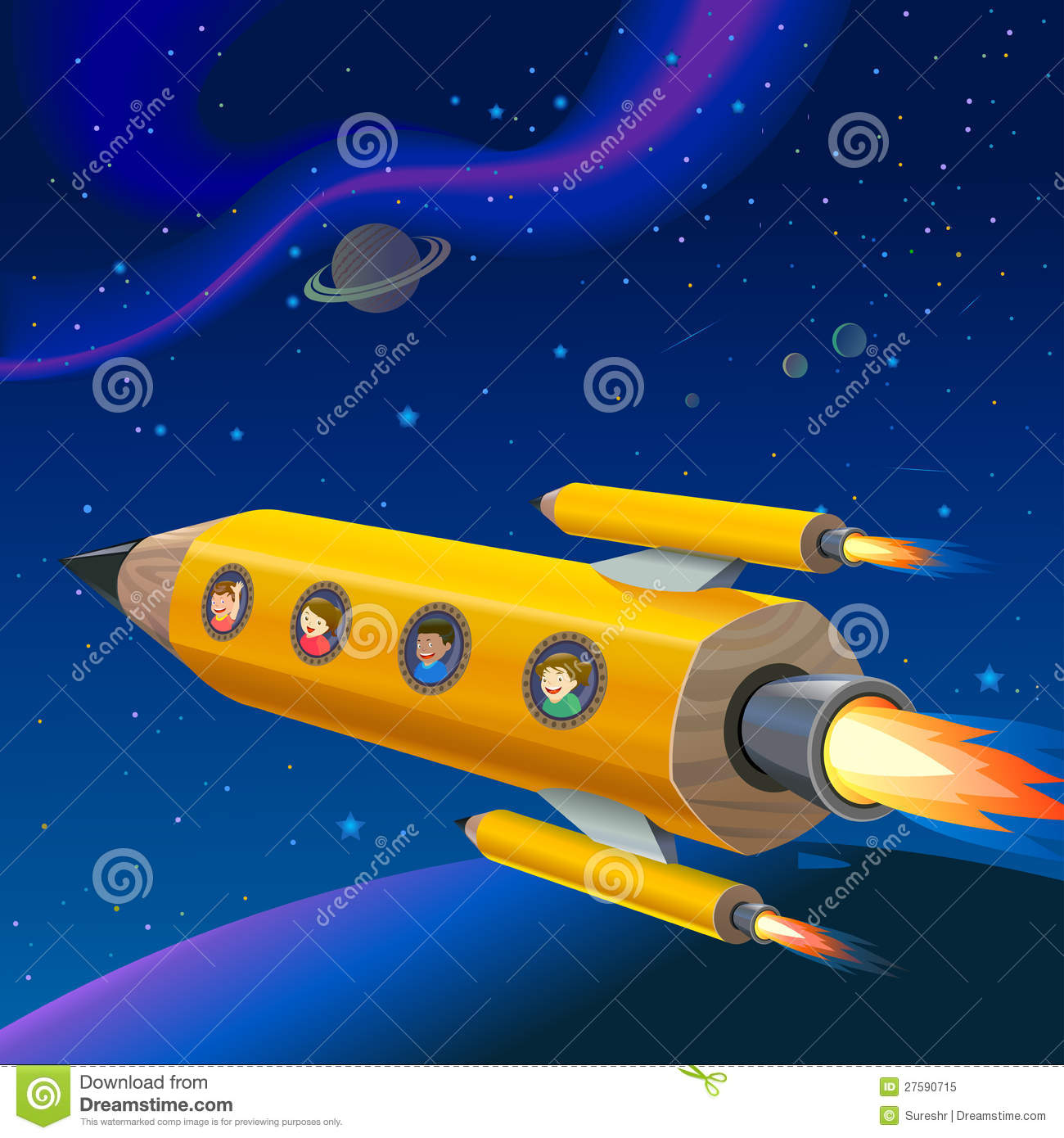 Звездное небо
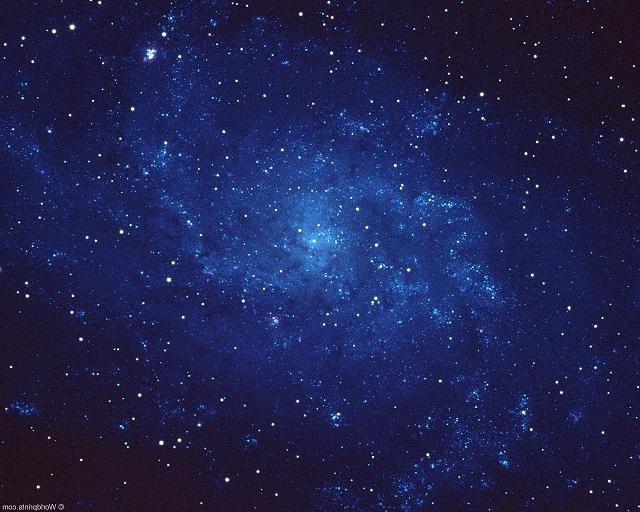 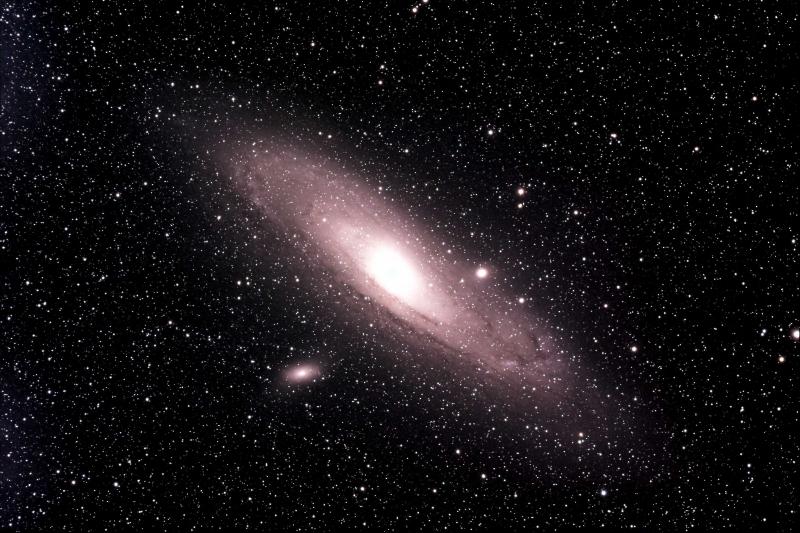 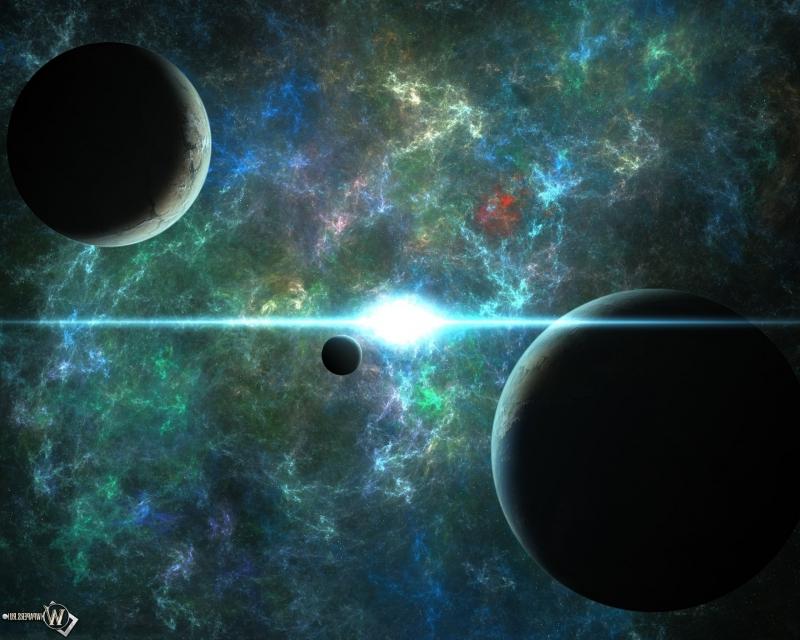 Планета ЗЕМЛЯ
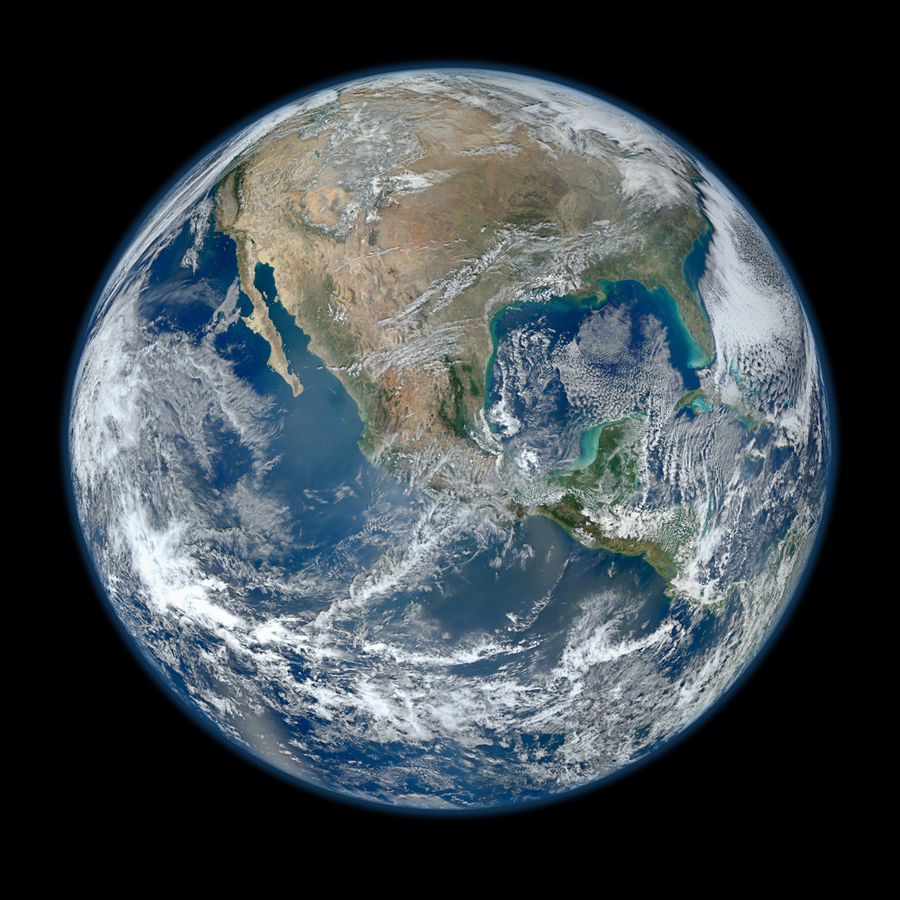 ВЕНЕРА
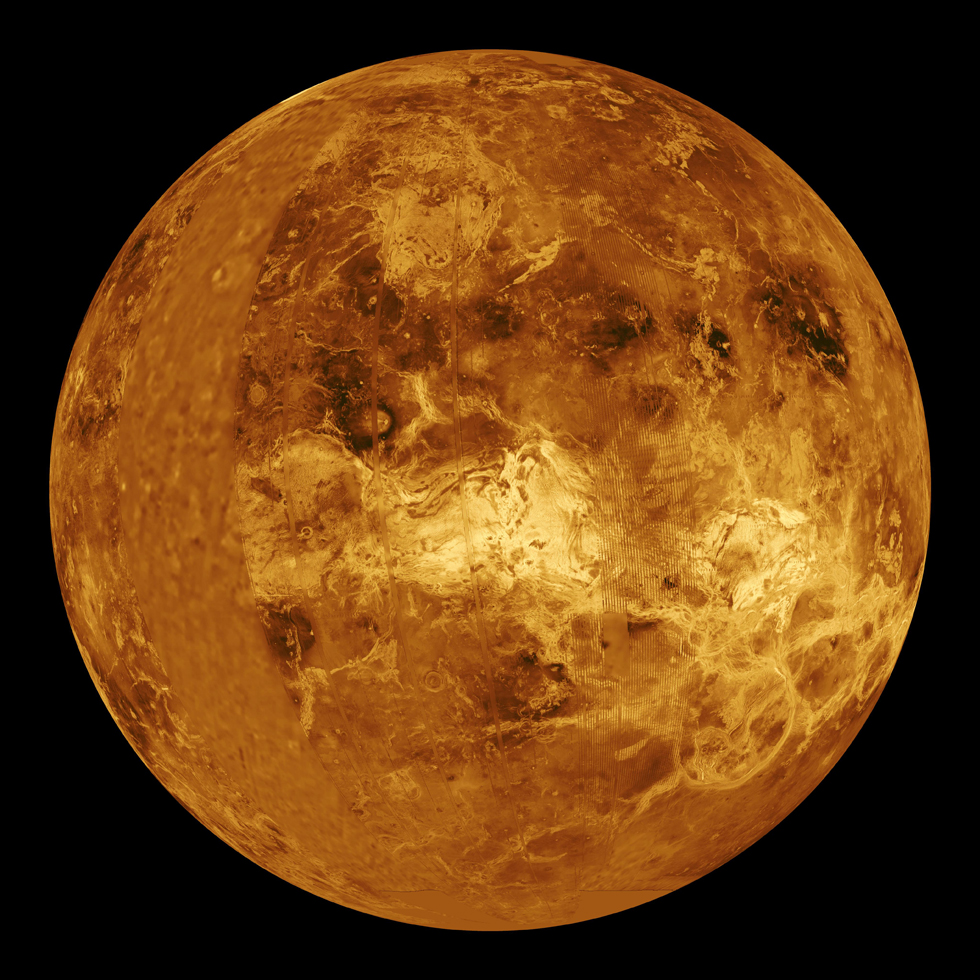 МАРС
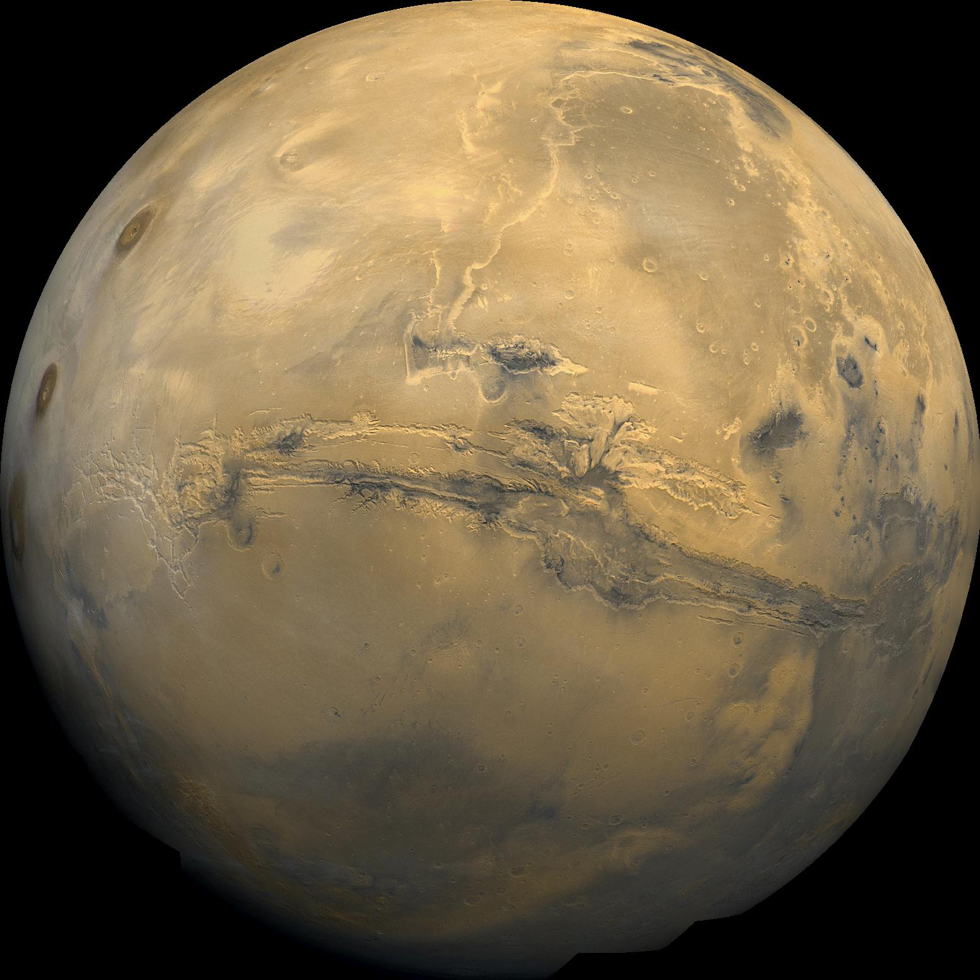 ЮПИТЕР
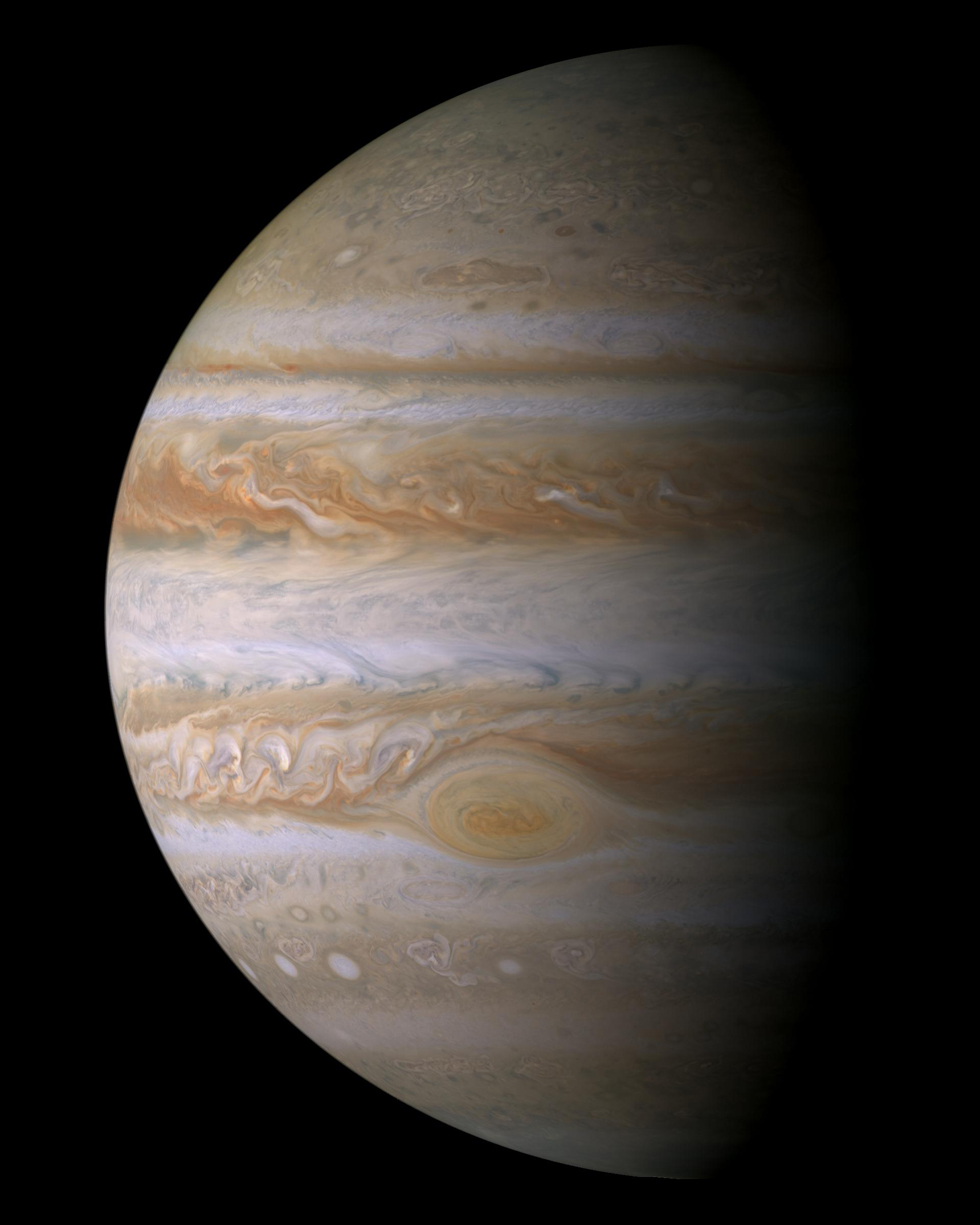 САТУРН
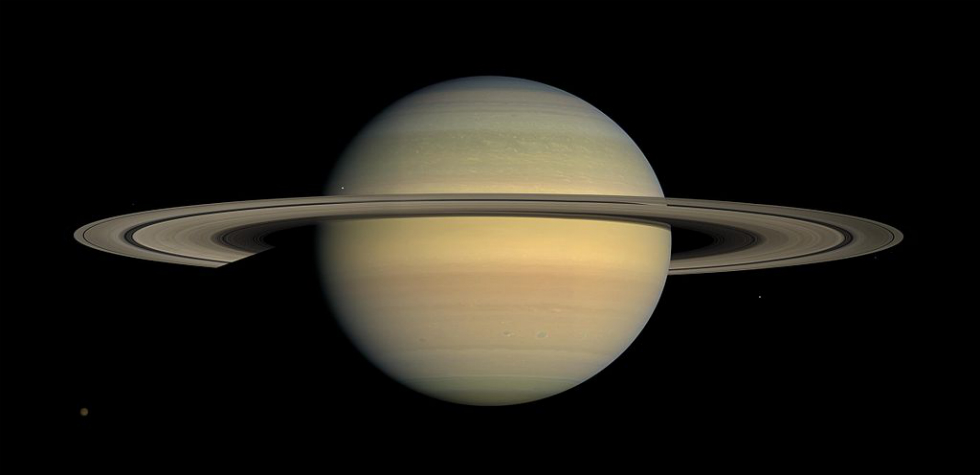 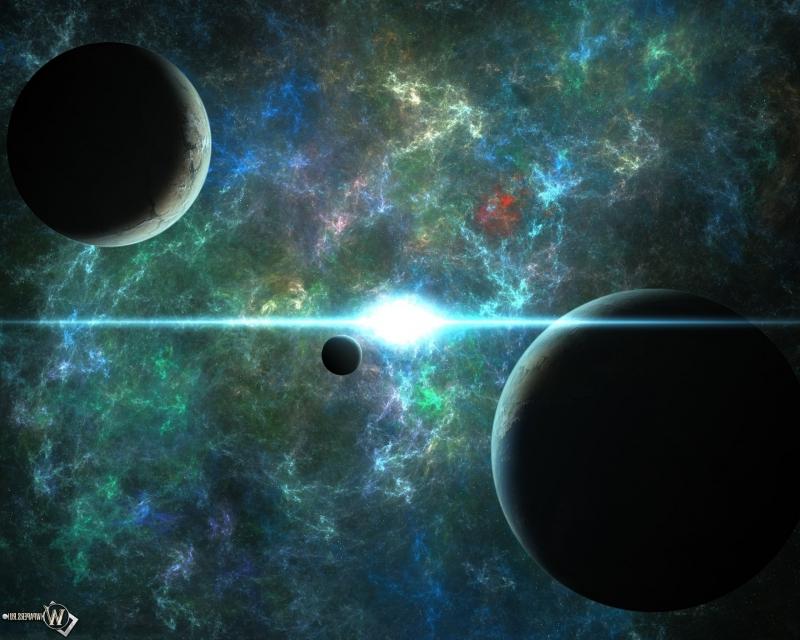 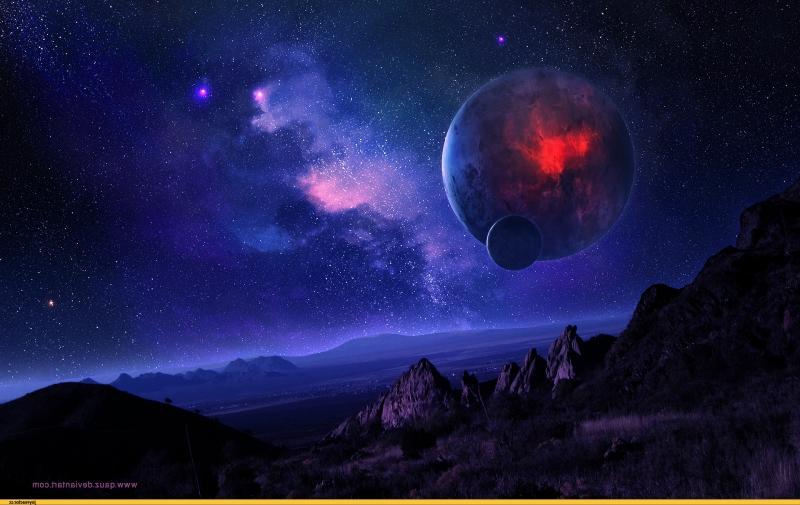 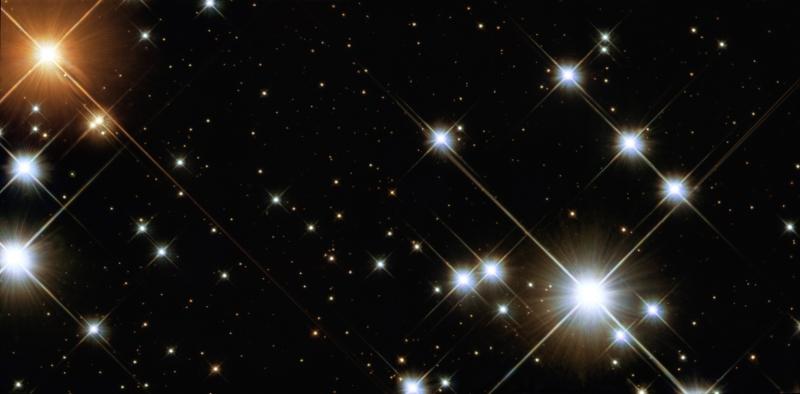 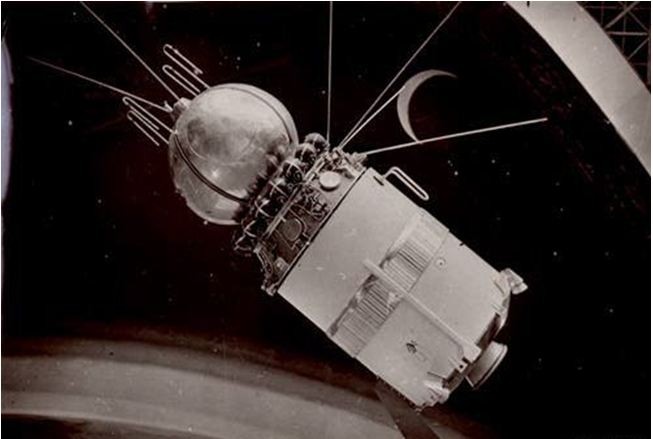 Спускаемый аппарат
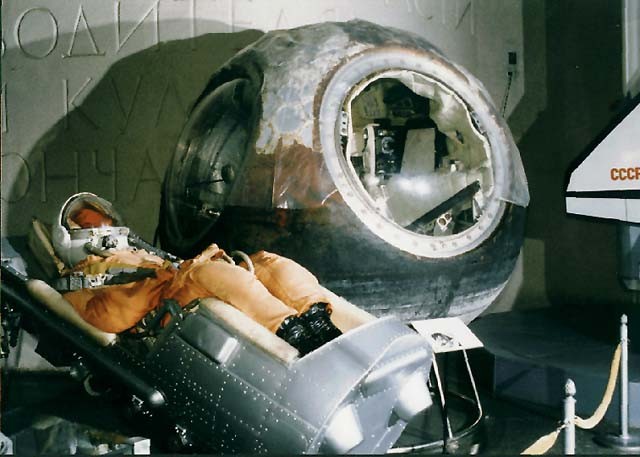 УРА!  МЫ ДОМА!
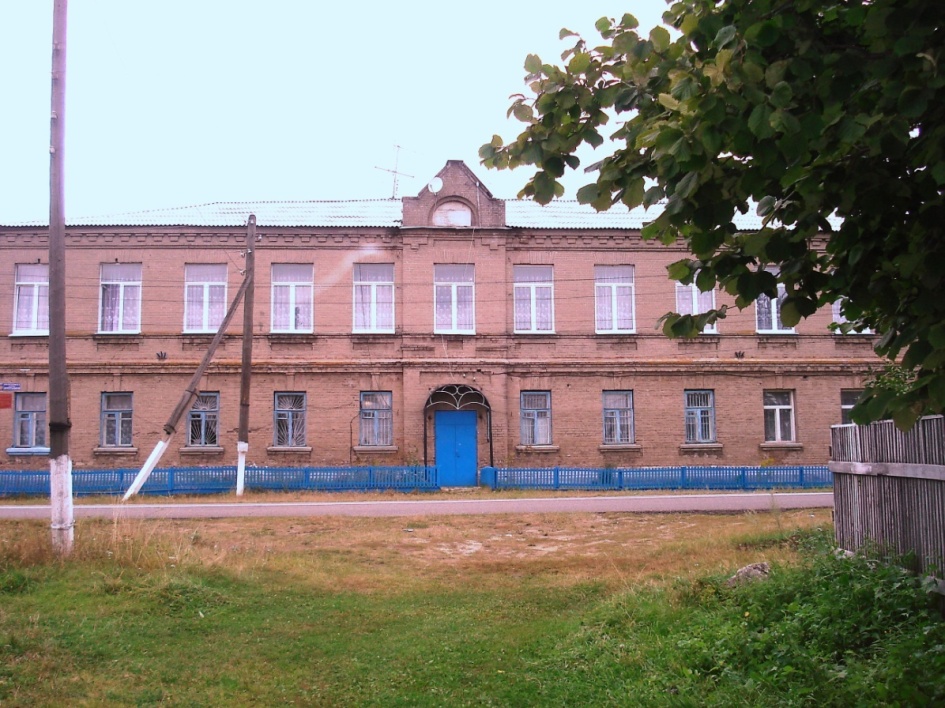